„Małe robaczki wciągaczki – zagrożenia w sieci czyhające na 5 i 6-letnie dzieci”
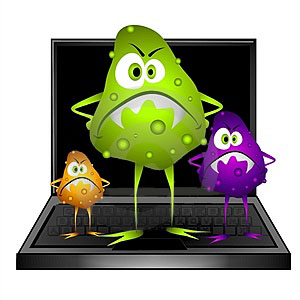 Co to jest Internet?Internet – przypomina trochę pajęczynę tworzoną przez pająka. W rzeczywistości sieć ta powstaje z połączone ze sobą komputerów, tabletów, telefonów i innych urządzeń na całym świecie. Dzięki Internetowi ludzie w różnych krajach i miastach mogą grać w te same gry, oglądać te same filmy i bajki, robić zakupy w tych samych sklepach, słuchać tej samej muzyki oraz korzystać z tych samych aplikacji.
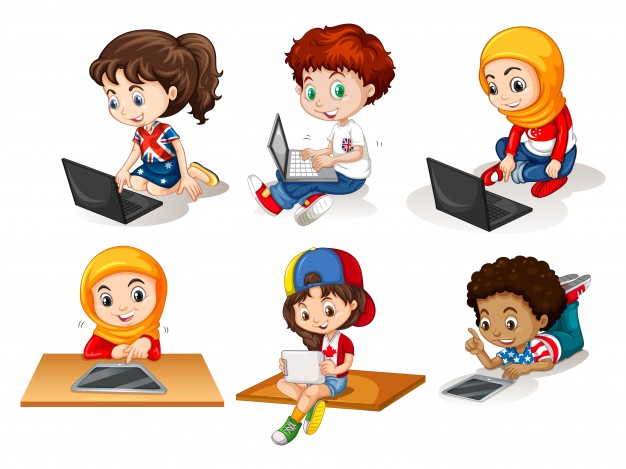 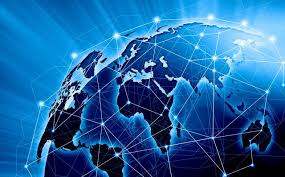 Co możemy robić w Internecie?• grać w gry, • pracować,• uczyć się, • rozmawiać z innymi,• robić zakupy, • oglądać filmy, bajki i zdjęcia,• słuchać muzyki, opowiadań,• ściągać pliki.
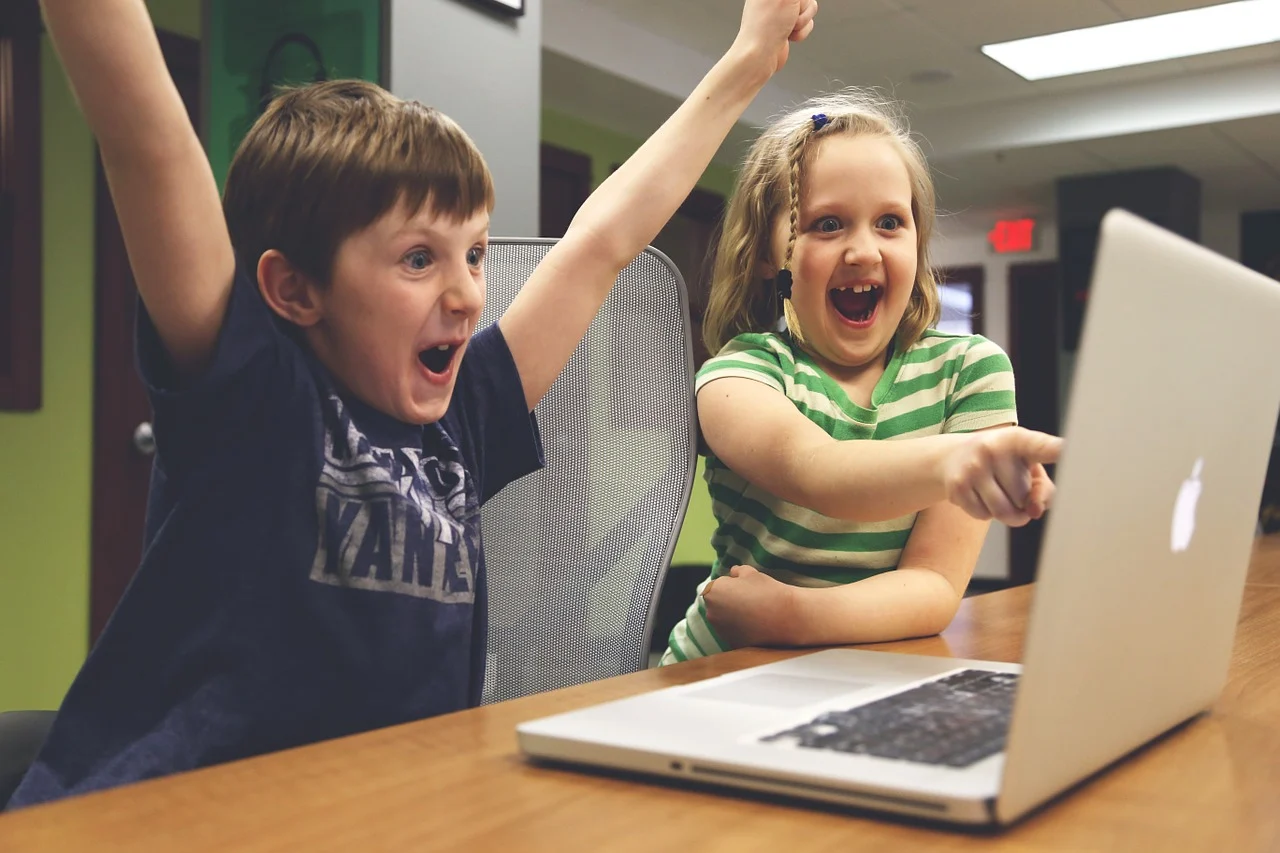 Zagrożenia czyhające na dzieci w Internecie:• nieprawdziwe treści – pamiętajcie, że nie wszystko co zobaczycie w Internecie jest prawdziwe. Dzieje się tak, ponieważ każdy może tam zamieszczać co tylko chce i nikt tego nie sprawdza ani nie kontroluje. Jeśli macie wątpliwości czy to co zobaczyliście lub usłyszeliście w Internecie jest prawdziwe, możecie zapytać rodziców, dziadków lub panie w przedszkolu. Te osoby na pewno was nie oszukają.
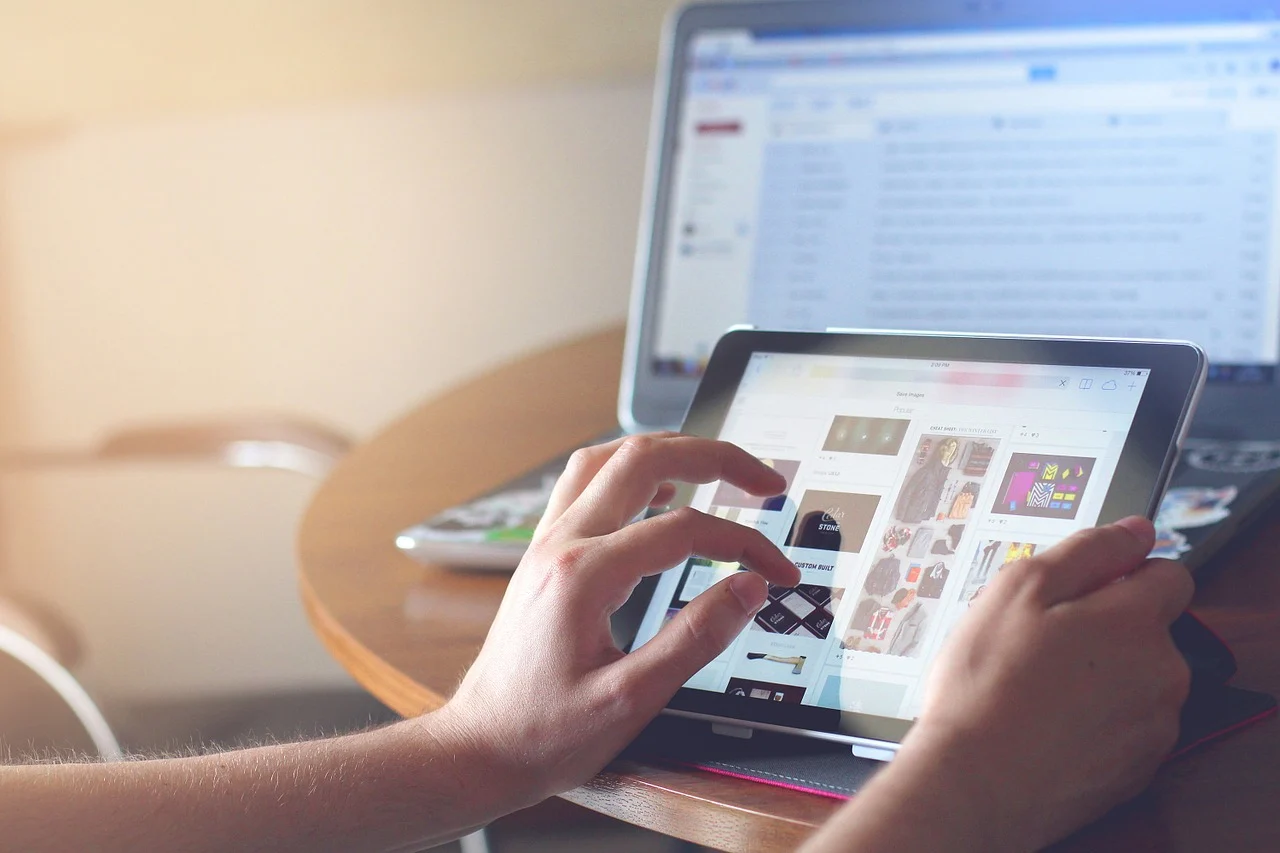 •nieodpowiednie treści – zdarza się tak, że w Internecie można trafić, przez przypadek lub nawet z ciekawości, na strony internetowe i filmy, w których pojawiają się przekleństwa, obraźliwe słowa, przemoc oraz nagie osoby. Po obejrzeniu takiej treści łatwo można się wystraszyć. Niestety w Internecie, którego nikt nie pilnuje, nie sprząta w nim i nie wyrzuca z niego brzydkich rzeczy, jest bardzo dużo brzydkich rzeczy. Najważniejsze jednak jest, jeśli zdarzy wam się trafić na taką stronę lub film, powiedzieć o takiej sytuacji rodzicom. Oni mają swoje sposoby, aby chociaż w pewnym stopniu „posprzątać” w Internecie, z którego korzystacie.
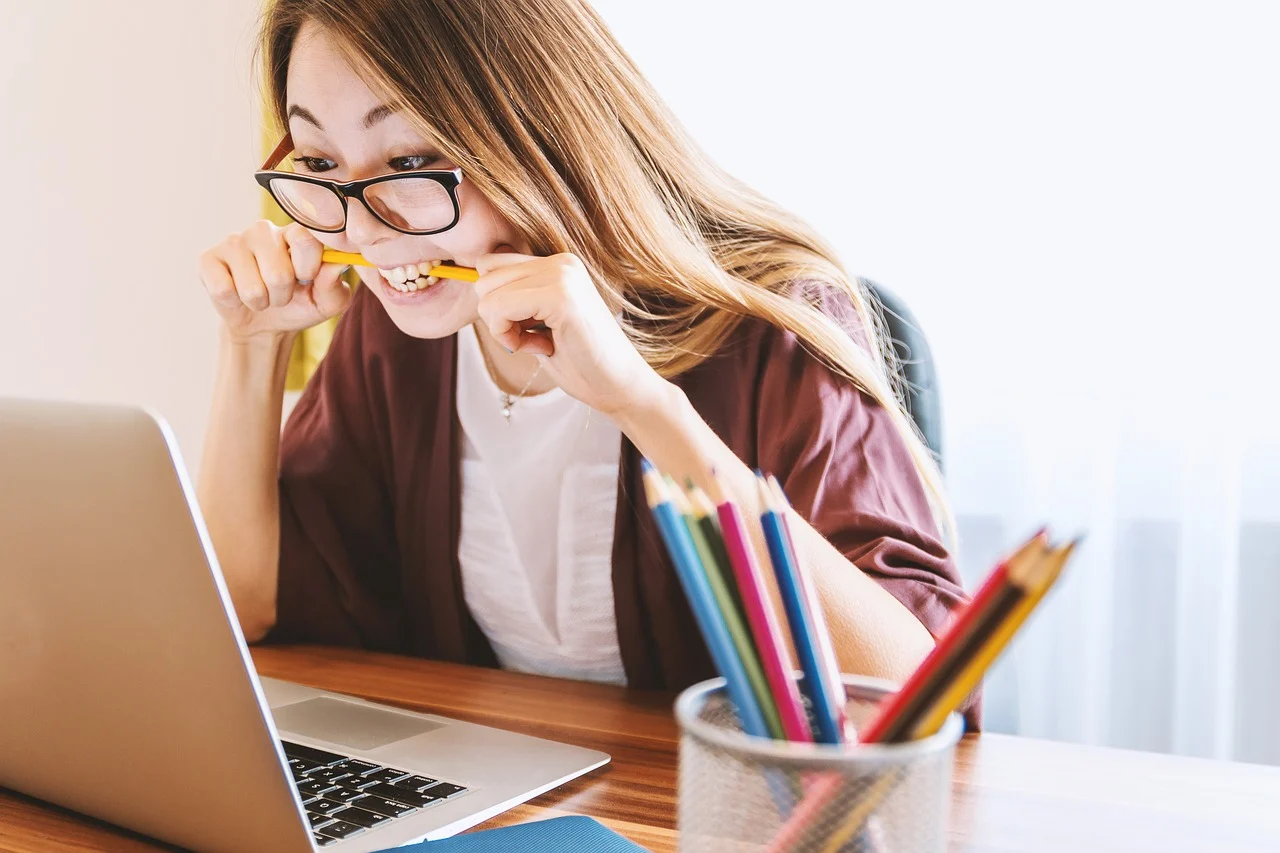 •zbyt długie korzystanie z Internetu – oglądanie bajek i granie w gry to dla was doskonała zabawa. Musicie jednak wiedzieć, że zbyt długie siedzenie przed ekranem monitora, tabletu czy telefonu może spowodować zmęczenie, niespokojny sen, bóle oczu i głowy. Te małe robaczki wciągaczki powodują również, że jeśli spędzacie za dużo czasu przed komputerem nie macie go np. na rozmowy z rodzicami, zabawy z kolegami na dworze, zabawy ulubionymi klockami, lalkami, granie w gry planszowe, układanie puzzli czy kolorowanie.
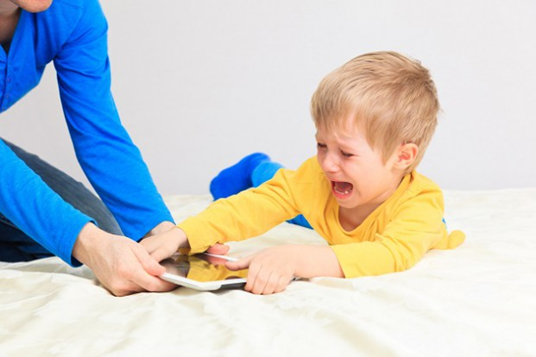 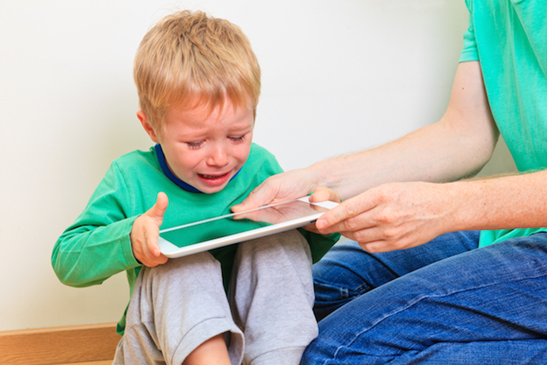 • kontakty z niebezpiecznymi ludźmi – w Internecie podobnie jak w prawdziwym świecie zdarza się, że niektóre osoby zaczepiają inne. Nie zawsze mają one dobre chęci i chcą pomóc lub się zaprzyjaźnić. Z takimi ludźmi nie powinniście mieć kontaktu. Gdyby kiedyś przytrafiło się wam takie spotykanie, czy to na ulicy, w parku lub w Internecie, powinniście natychmiast powiedzieć rodzicom lub innym osobom, które znacie.
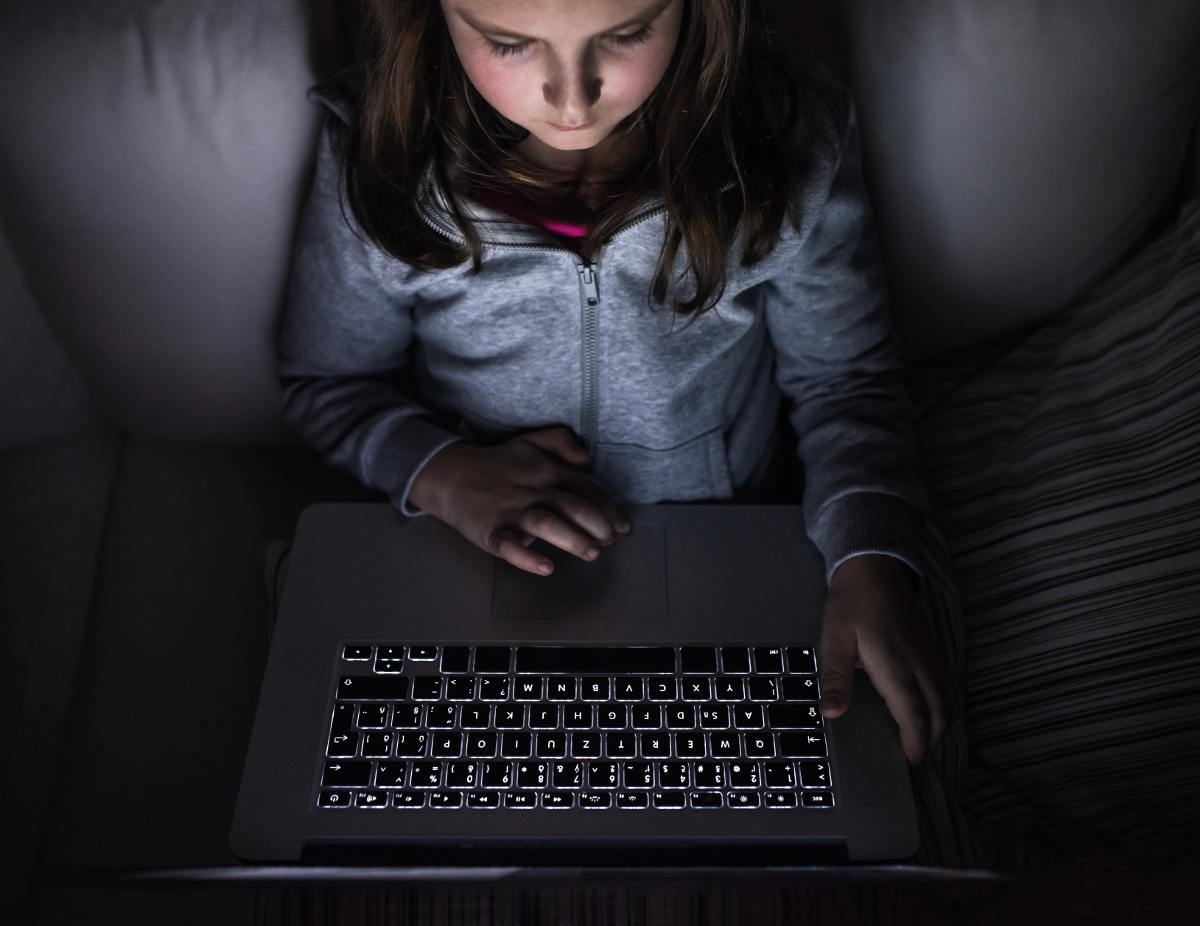 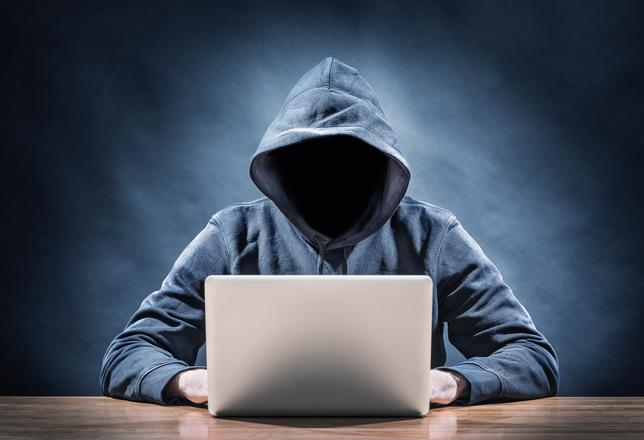 • gry komputerowo – internetowe – mimo, że uznawane są one przez was za doskonałą zabawę, wiele z nich jest przepełnionych przemocą. Zdarza się, że przenosicie swoje przeżycia ze świata wirtualnego do świata realnego. Często bawiąc się z kolegami stosujecie wobec siebie przemoc - bijecie się i wyzywacie. Niestety nie wszystkie gry są odpowiednie dla dzieci w waszym wieku. Następnym razem, gdy poprosicie rodziców o jakąś grę, upewnijcie się wspólnie, że jest ona dla was odpowiednia.
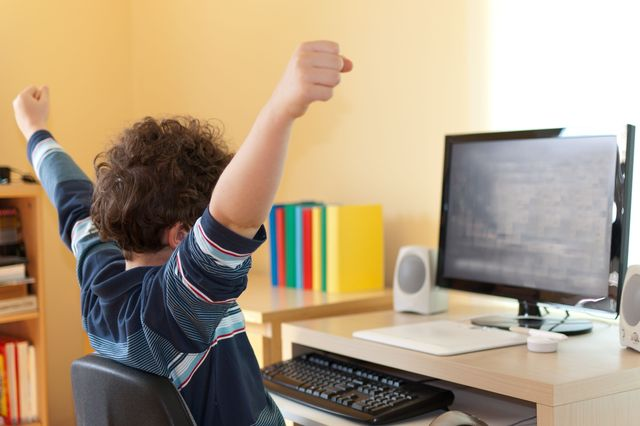 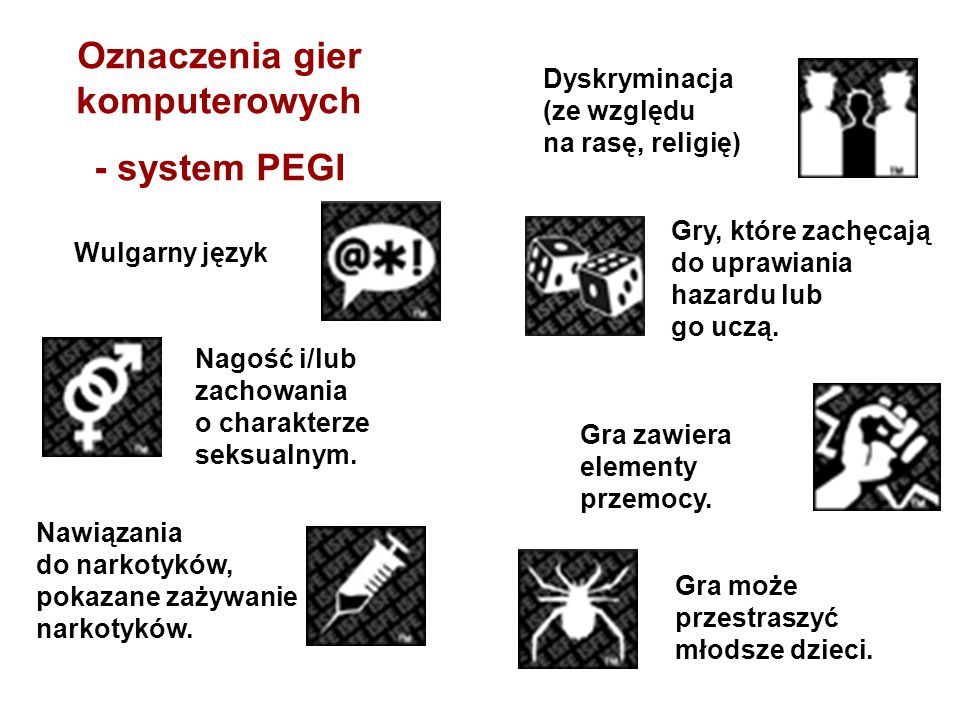 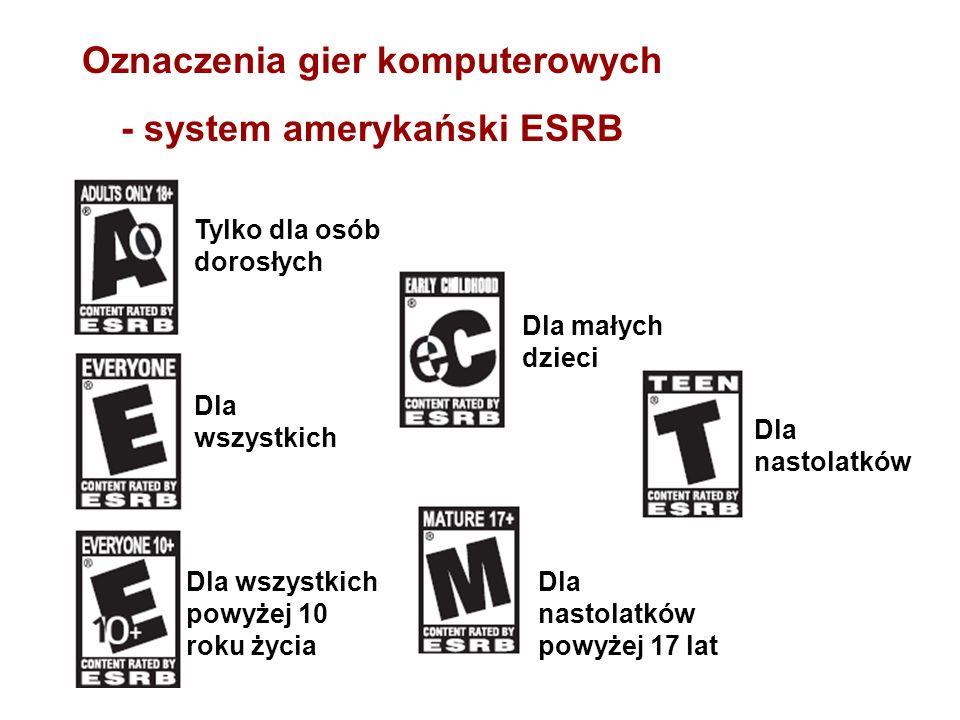 Co pomaga we właściwym korzystaniu z urządzeń ekranowych? Kilka rad dla rodziców:■ Ustal zasady korzystania z sieci. Należy ustalić w jakich porach dnia i ile czasu dziennie dziecko może spędzać w sieci. Z jakich treści, serwisów i aplikacji może korzystać.
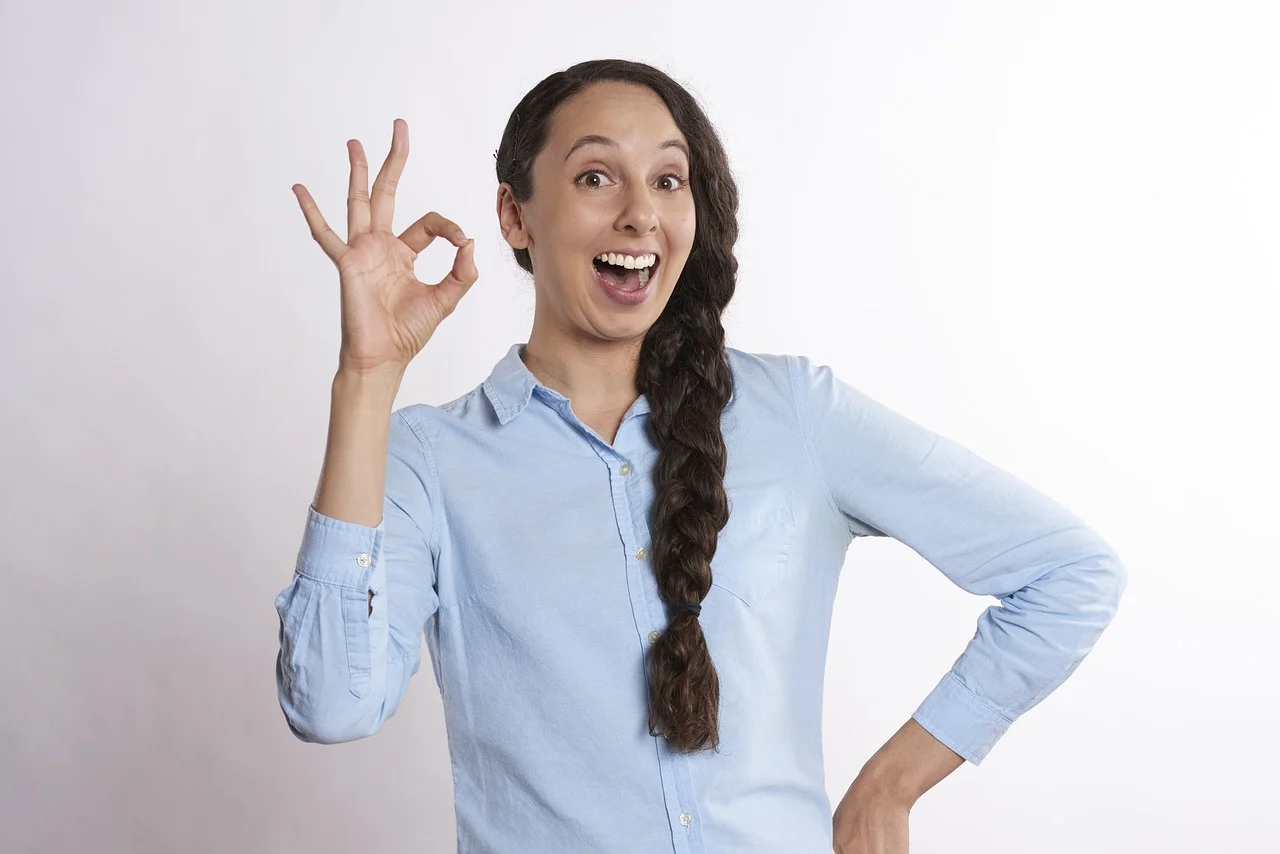 ■ Skonfiguruj urządzenie. Wszystkie urządzenia ekranowe (smartfon, tablet, laptop, konsola) dają możliwości konfiguracji ustawień, tak żeby ograniczyć kontakt dziecka z nieodpowiednimi treściami oraz kontrolować aktywności najmłodszych dzieci online.
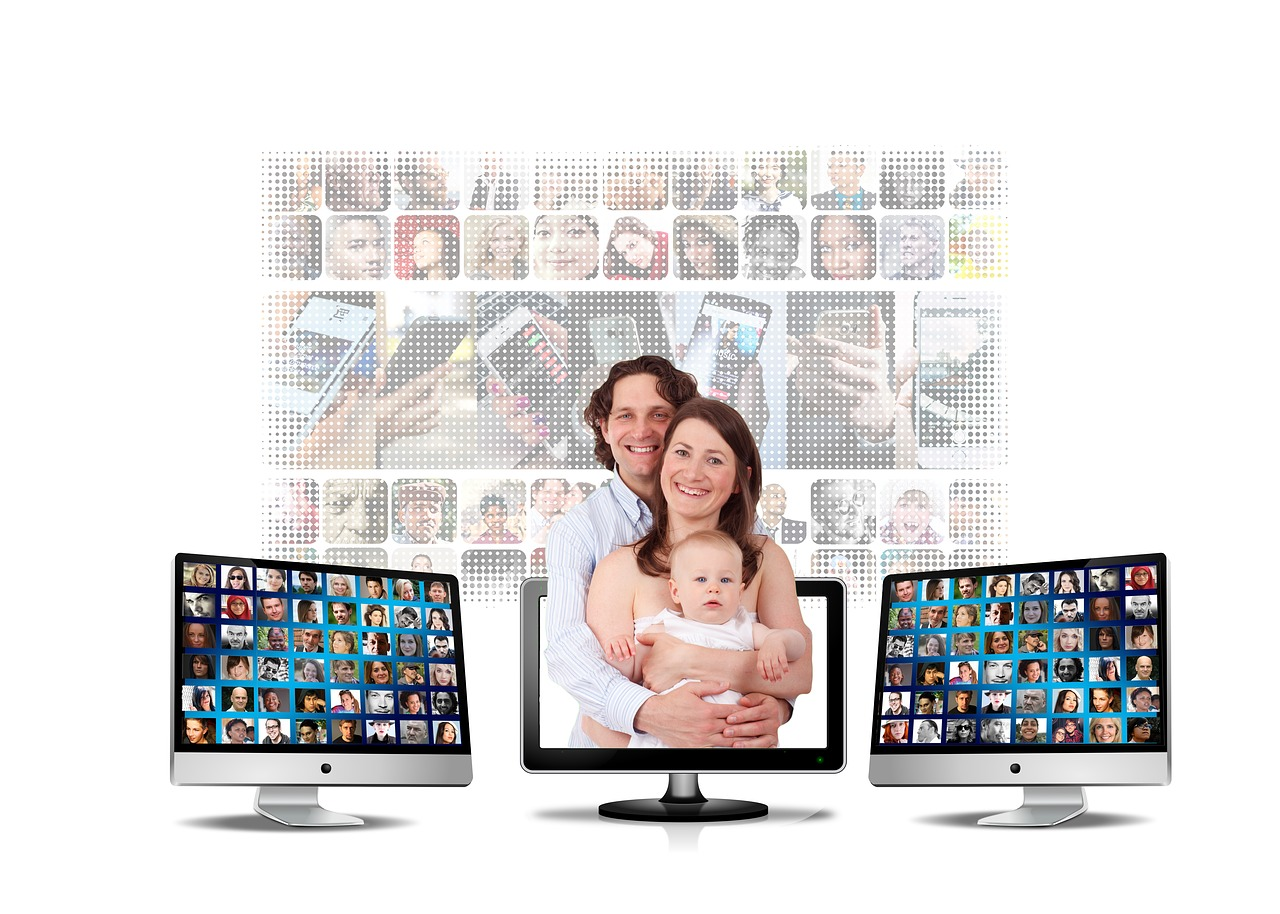 ■ Stosuj programy kontroli rodzicielskiej. Na urządzeniach wykorzystywanych przez młodsze dzieci warto zainstalować program/aplikację kontroli rodzicielskiej – da on możliwość filtrowania treści oraz ustawienia limitów czasu spędzanego online.
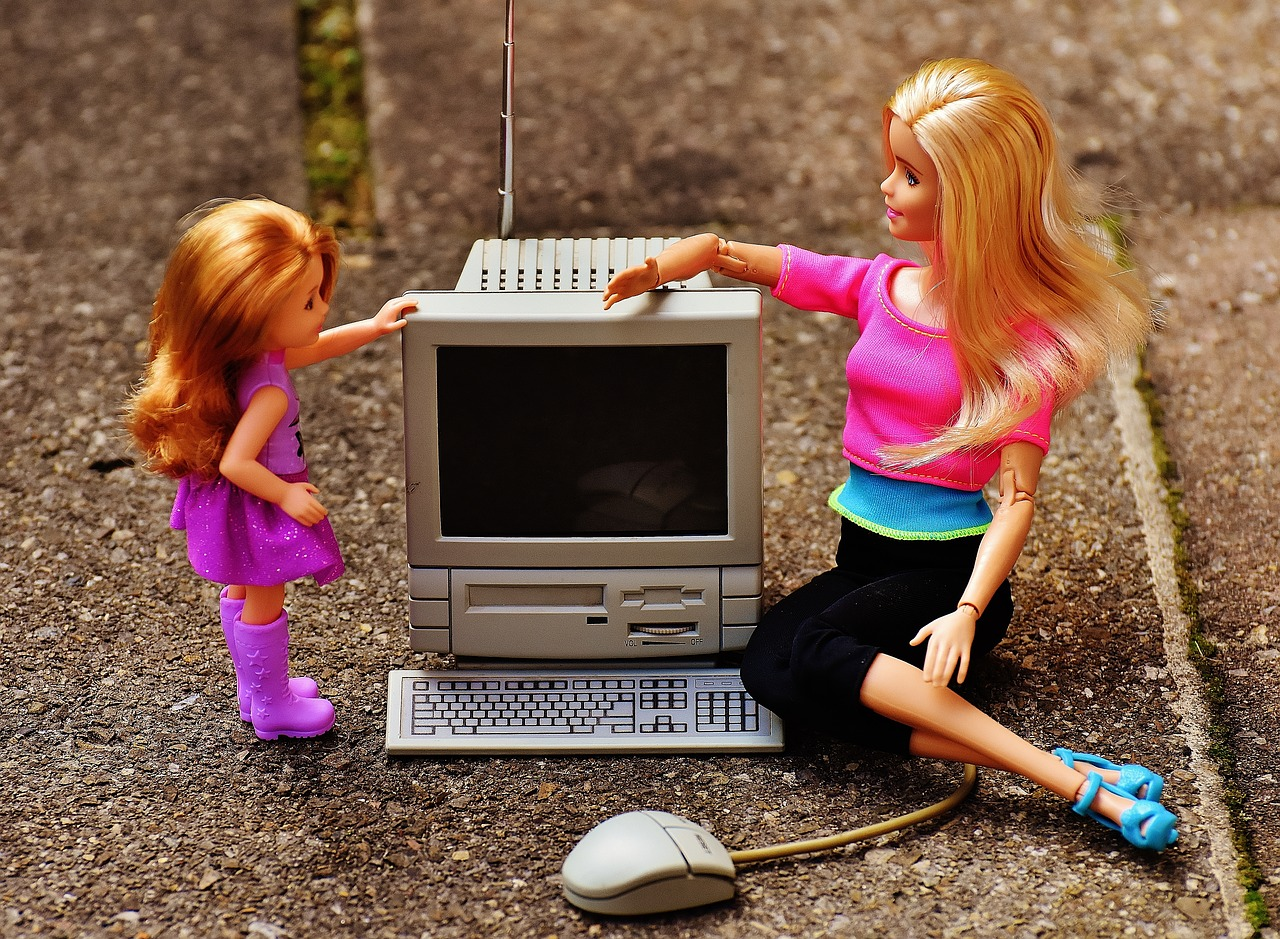 ■ Rozmawiaj z dzieckiem. Rozmawiaj o dobrych i złych stronach Internetu. Pokazuj pozytywne treści – serwisy i aplikacje. Wytłumacz dziecku na czym polega nadużywanie i uzależnienie od sieci, dlaczego stanowi zagrożenie. Obserwuj, czy korzystanie z sieci przez dziecko nie pełni w jego życiu odskoczni od problemów, jak zaburzone więzi z rodziną lub rówieśnikami, niskie poczucie wartości.
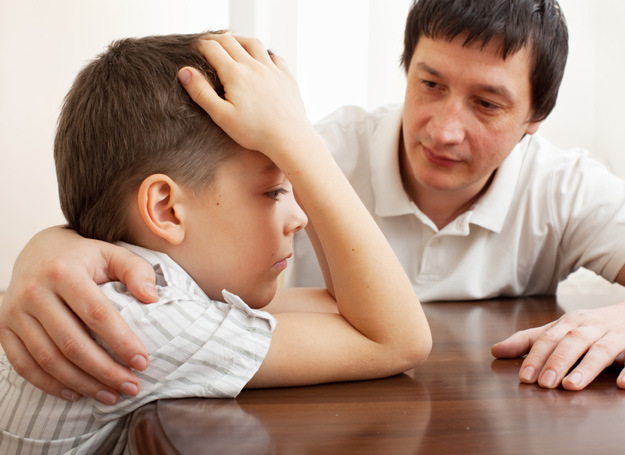 ■ Dbaj o balans. Zadbaj o aktywności dziecka poza Internetem w gronie rodziny lub rówieśników. Stwarzaj sytuacje bez mediów elektronicznych w których dziecko może poczuć się docenione, ważne, wyjątkowe.
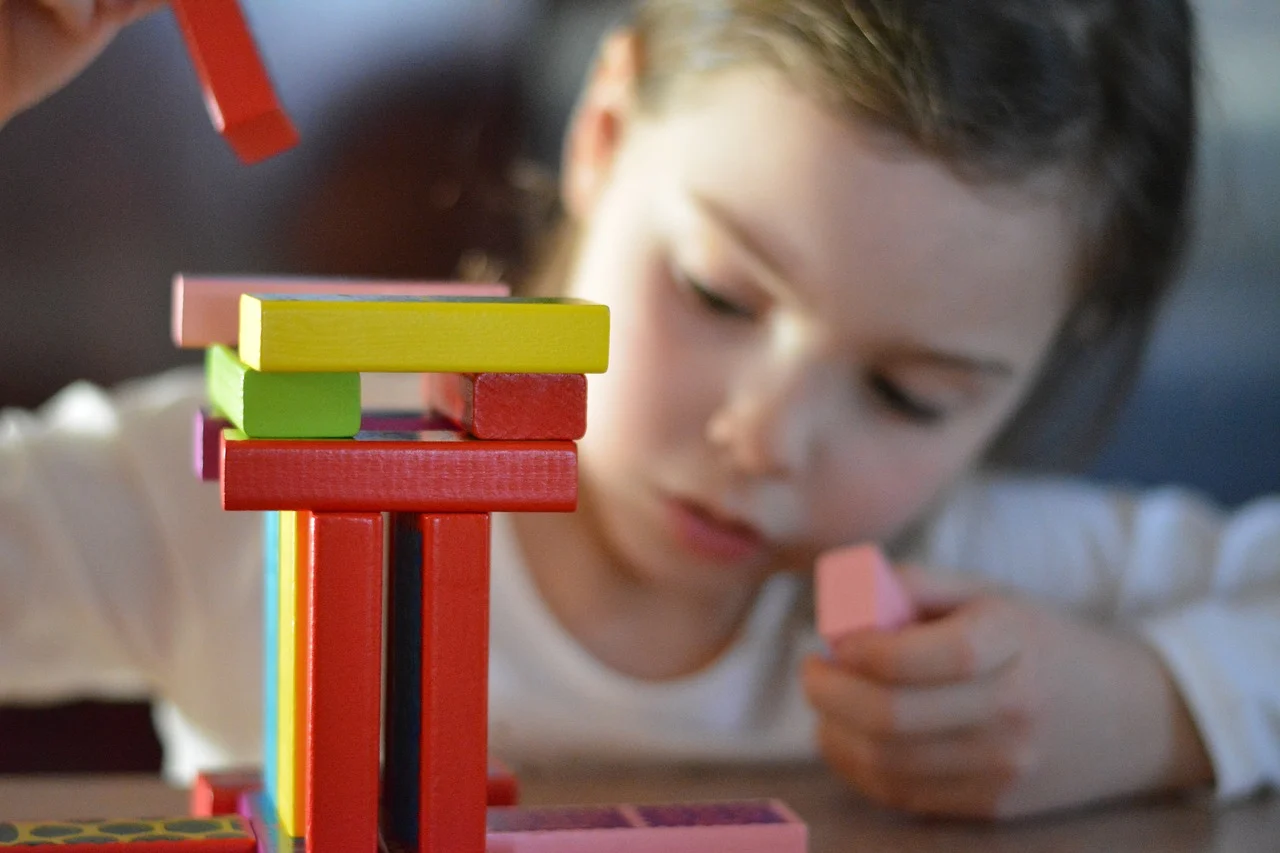 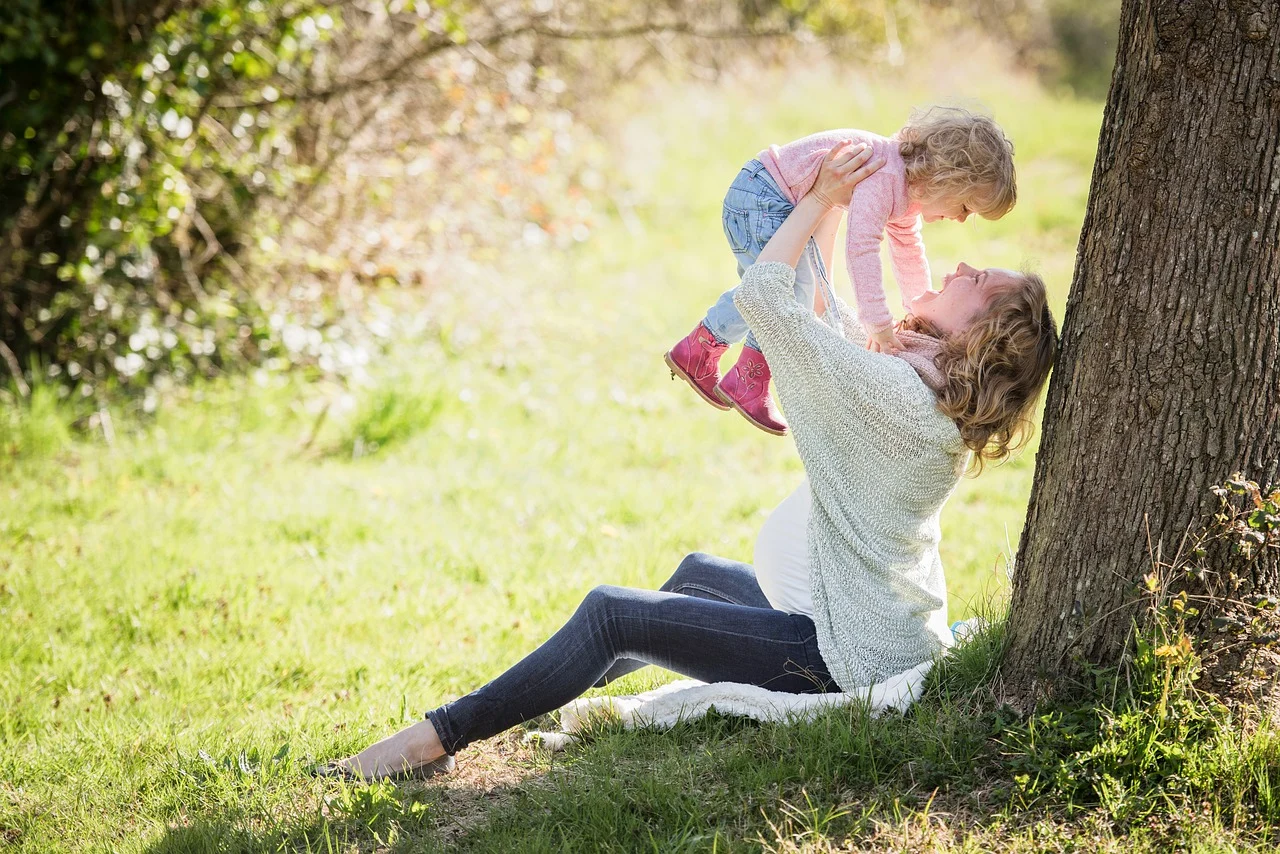 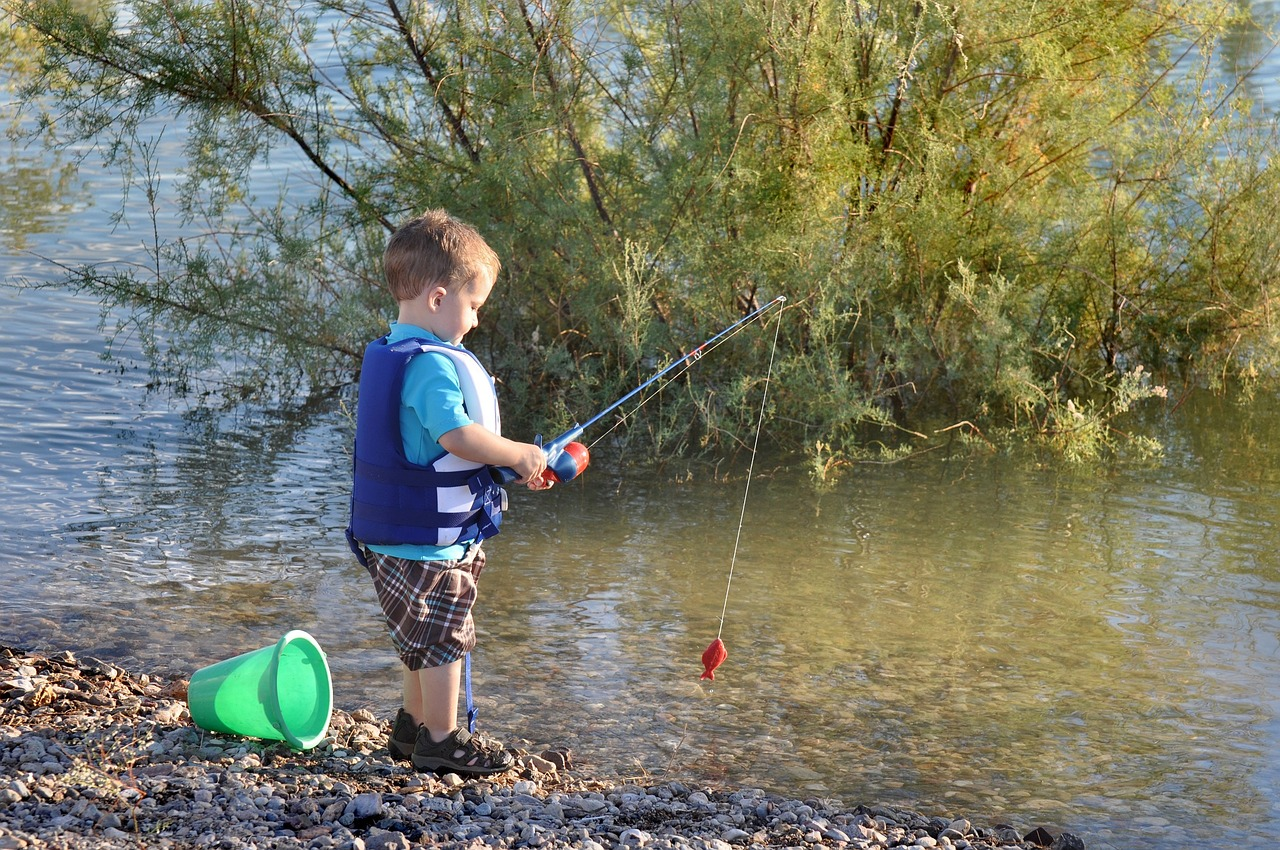 ■ Bądź przykładem. Dziecko Cię obserwuje. Jeżeli nadmiernie korzystasz z sieci, to jesteś dla niego złym wzorem i niewiarygodnym nadawcą treści dotyczących bezpieczeństwa. Komentuj co robisz w sieci, pokazuj różnorodne zastosowania Internetu, koncentruj się na pozytywnych zastosowaniach sieci, jak poszukiwanie informacji, rozwijanie zainteresowań, edukacja.
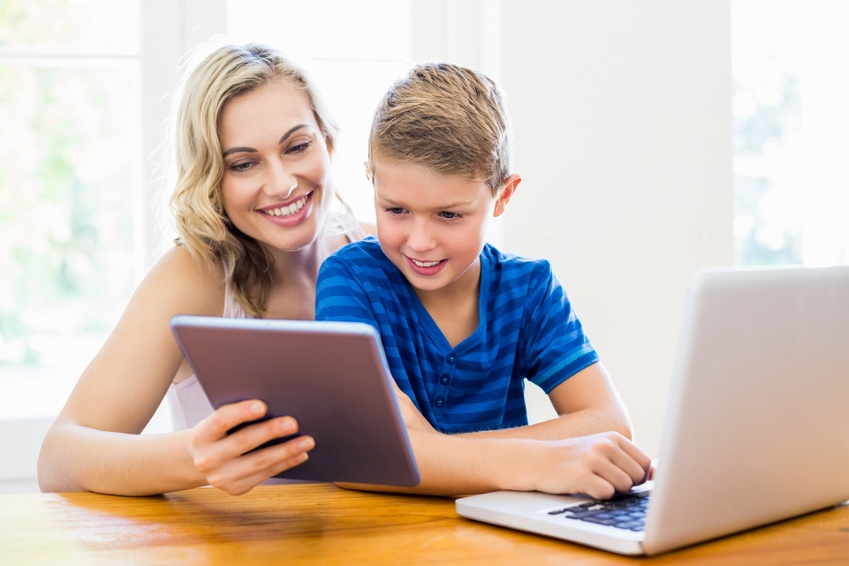 Gdzie szukać pomocy?Jeżeli diagnozujesz problem, a nie wiesz jak zadbać o bezpieczeństwo dziecka, zadzwoń pod numer                       800 100 100 – telefon zaufania w sprawie bezpieczeństwa dzieci.
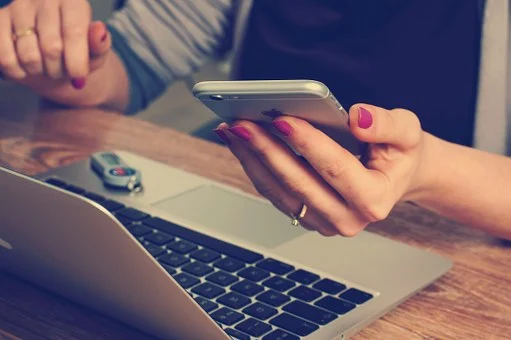 Źródła: https://fundacja.orange.pl/files/user_files/user_upload/materialy_edu_dla_nauczycieli/Zuzka_i_Tunio/scenariusz_Zuzka_i_Tunio_0.pdfhttps://piatka.olsztyn.pl/e-bezpieczenstwo/dla-rodzicaPoradnik „Dzieci i ekrany”uzaleznienie.com.plEgaga.plhttps://panwybierak.pl/blog/kontrola-rodzicielska-jak-z-niej-skorzystac-i-kiedy-warto-to-zrobic/https://slideplayer.pl/slide/846954/https://pixabay.com/pl/
Dziękujemy za uwagęBożena RemerJoanna Bonk